ФГБОУ ВО КрасГМУ им. проф. В.Ф. Войно-Ясенецкого Минздрава РоссииФармацевтический колледж
Размещение различных групп товаров в аптеке, горячие и холодные зоны.
Выполнила: Баранова.Д.А,
  группа 204
Руководитель: Тюльпанова.М.В.
Красноярск 2020
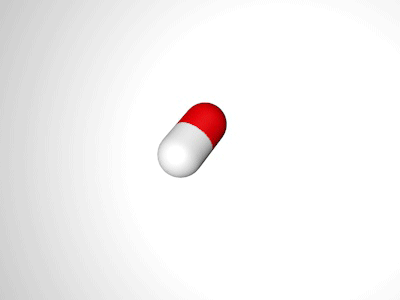 Содержание
Размещение товаров в аптеке
Холодная зоны
Горячая зона
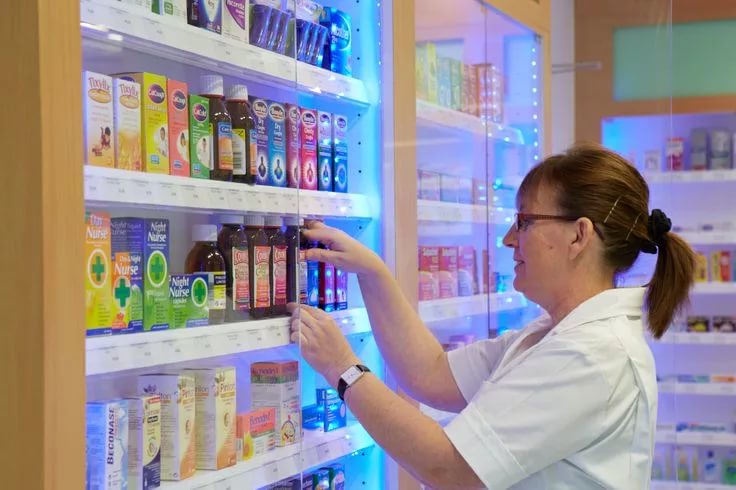 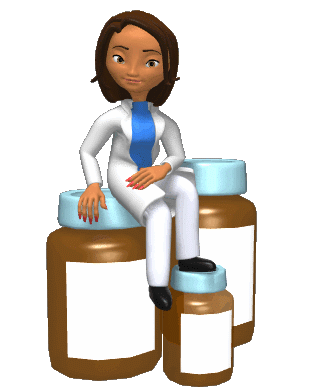 Размещение товаров в аптеке
Правильное и рациональное расположение ЛП на полках
помогает покупателю, сориентироваться в ассортименте аптеки.
Для правильной раскладки товаров следует учитывать множество условий.
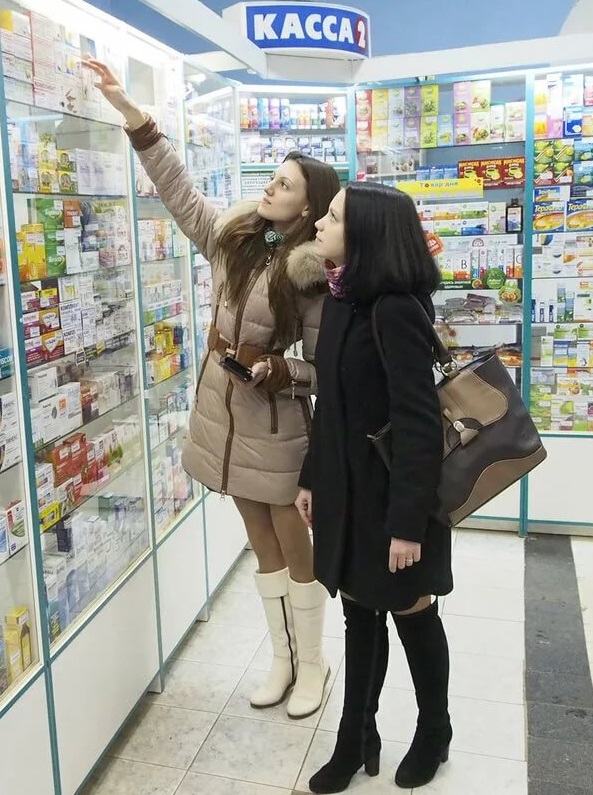 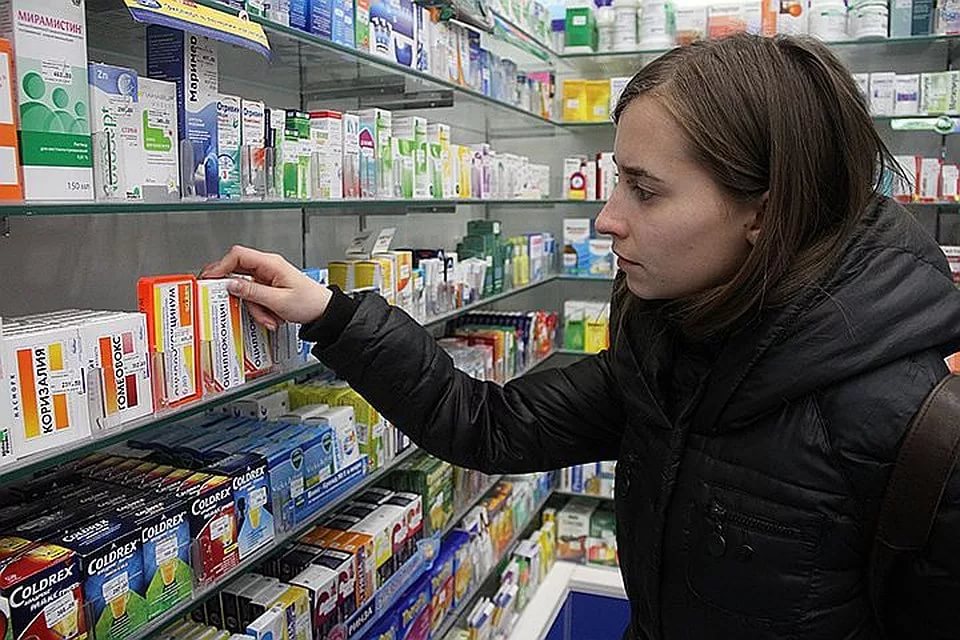 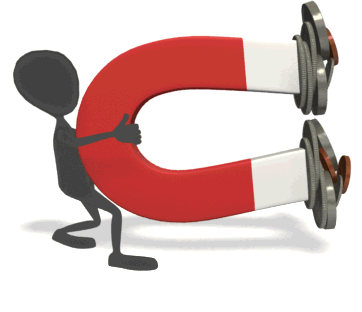 Не перегружать витрину ЛП, но и не оставлять пустоты
Правильно размещать ценники.
Использовать подсветку, рубриканты что бы выделить товар.
Менять выкладку товаров (сезонные, по фарм. действию, тематические)
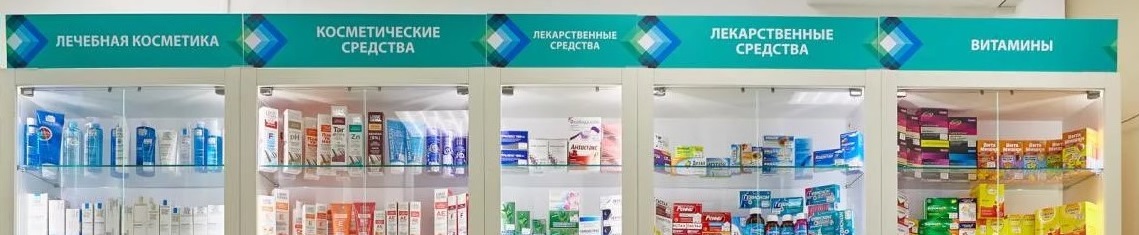 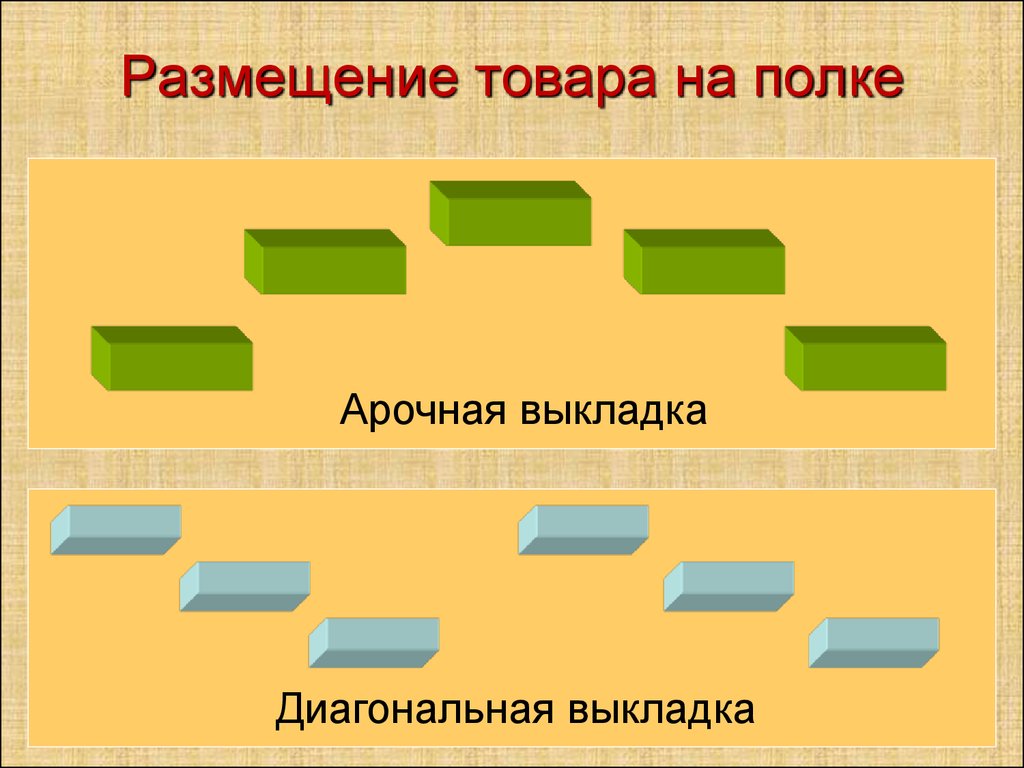 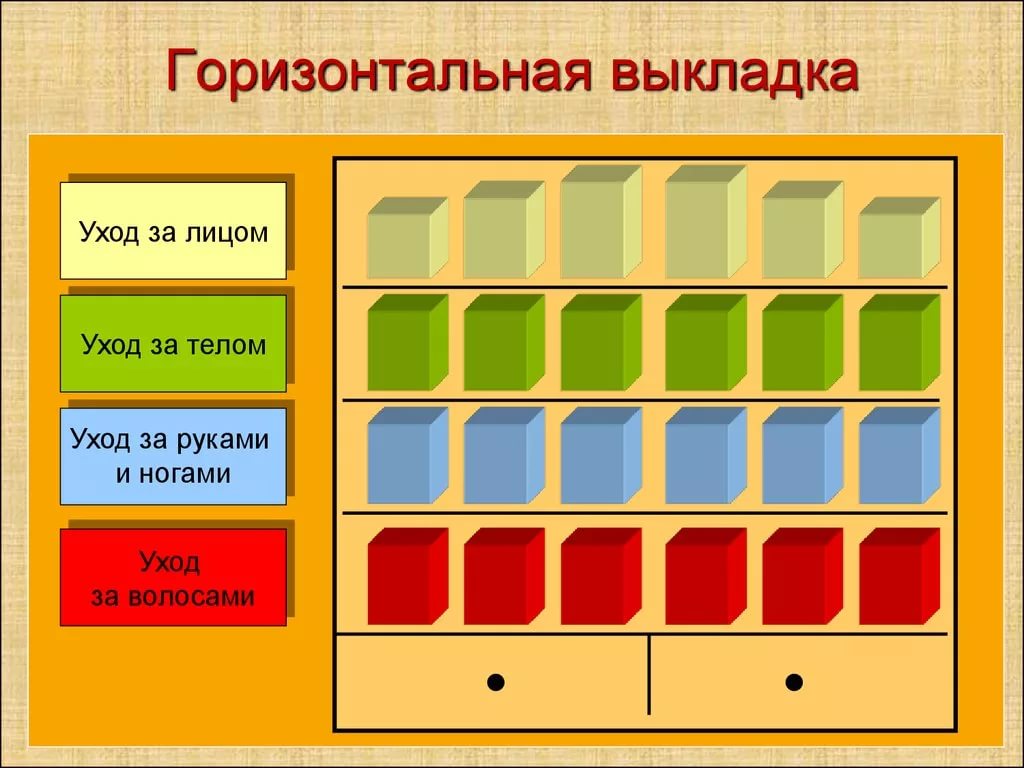 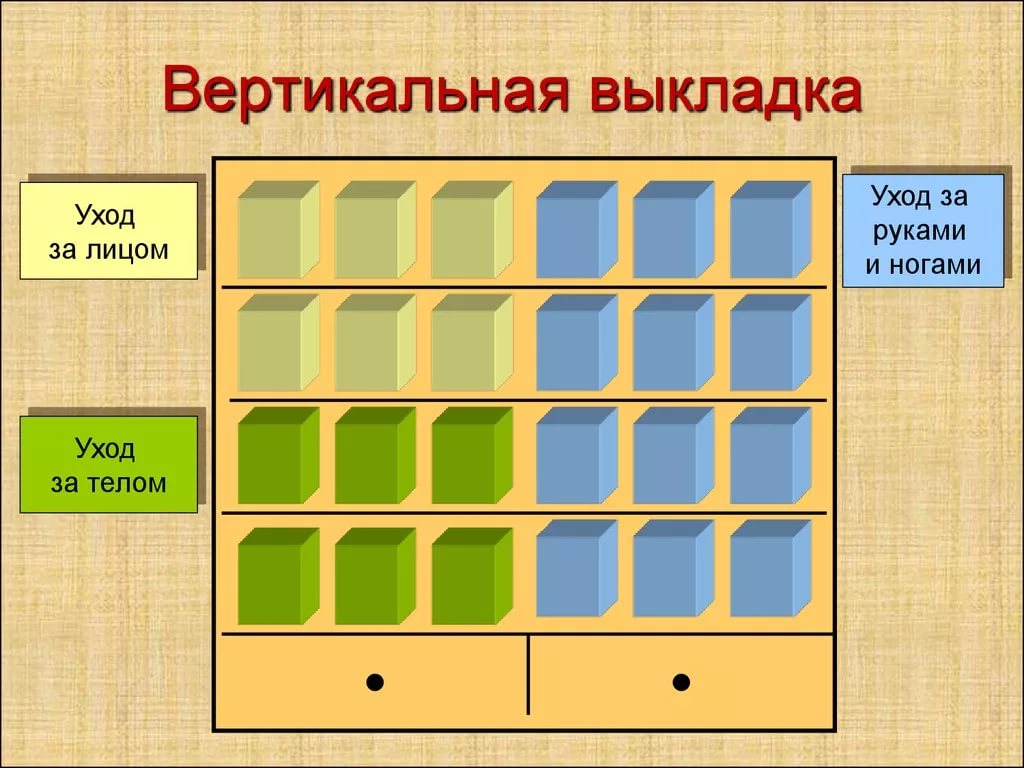 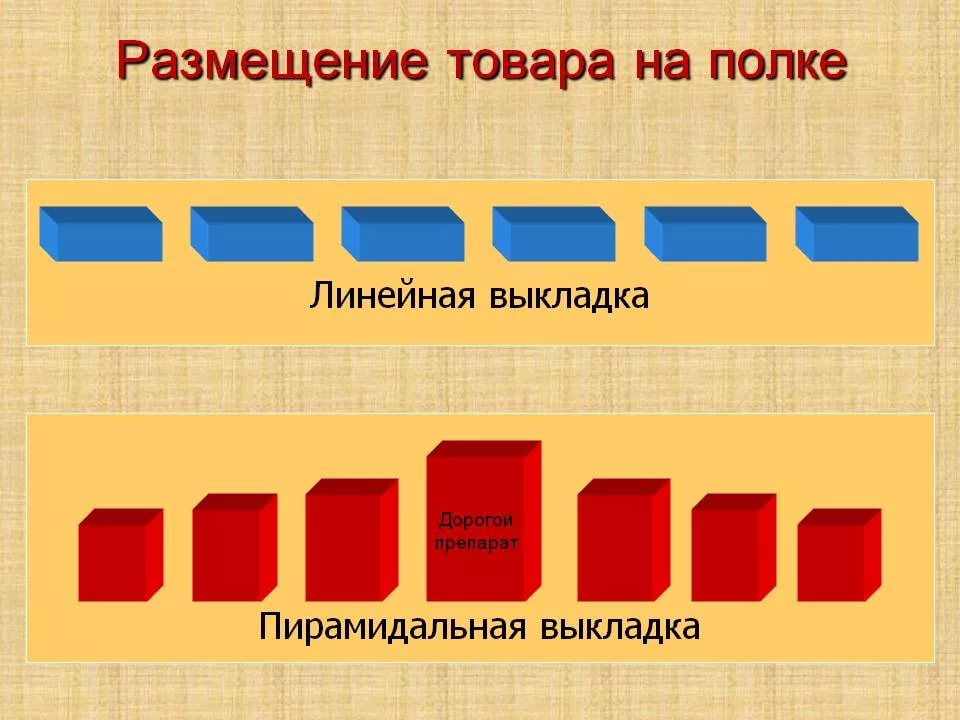 5. Распределять товар по уровню расположения и уровню продаж
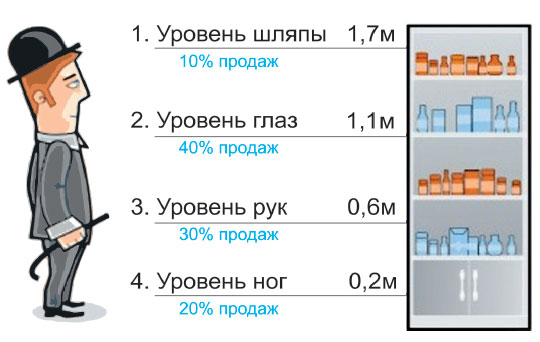 6. Создавать специальные полки предназначены для препаратов известных производителей, марок и т.п
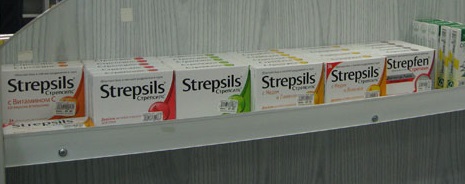 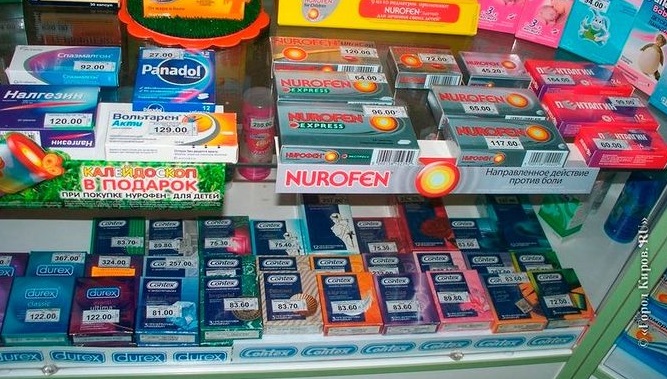 «Горячие» и «холодные» зоны в аптеке
Для правильного распределения товаров аптечного ассортимента в аптеке необходимо правильно определить «горячие» и «холодные» зоны .
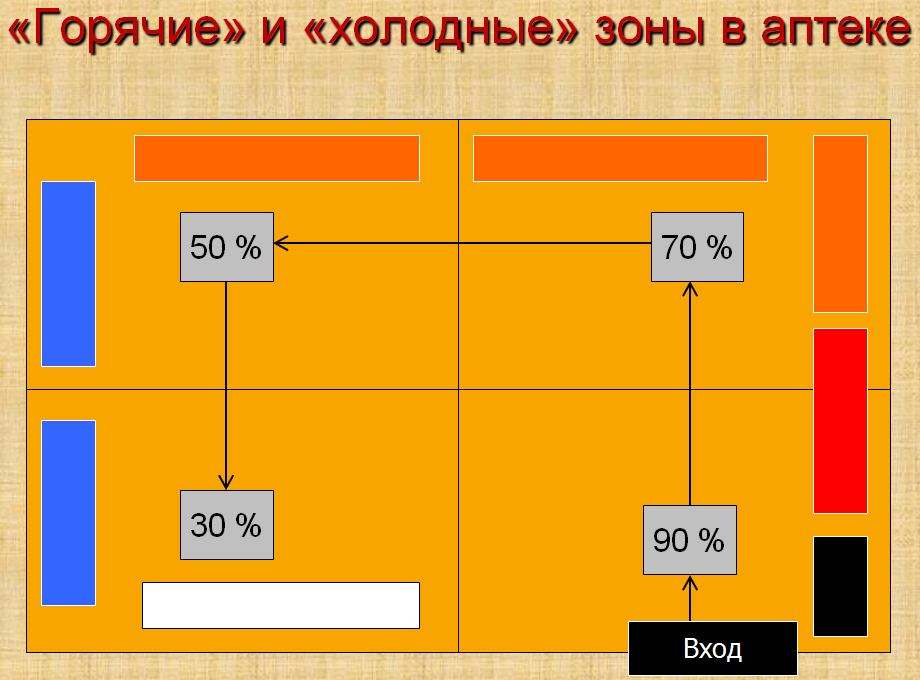 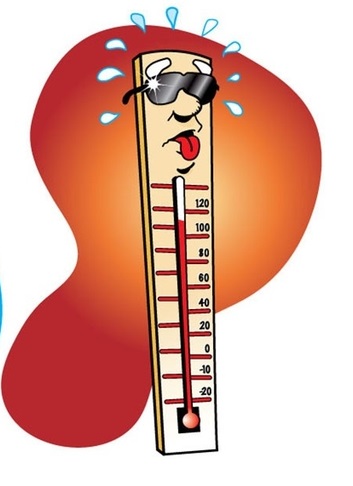 Горячая зона
Это зона, которую посещает 70-90%            
                покупателей. В этой зоне можно   
            расположить товар, приносящий аптеке  
            максимальную прибыль: сезонные, рекламируемые, наиболее доходные товары, которые имеют высокую оборачиваемость. товары импульсного спроса (жевательную резинку, леденцы, салфетки, витамины, лекарства не являющиеся сезонными, мази, БАДы, популярную недорогую косметику)
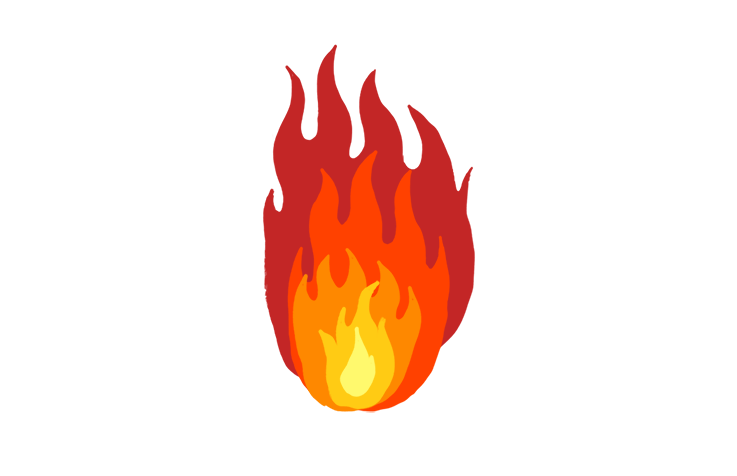 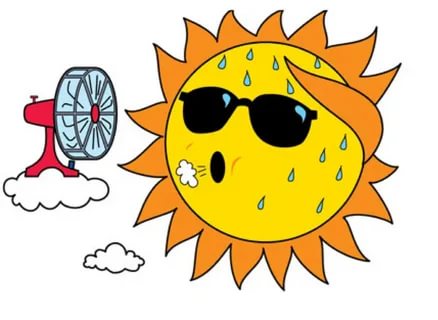 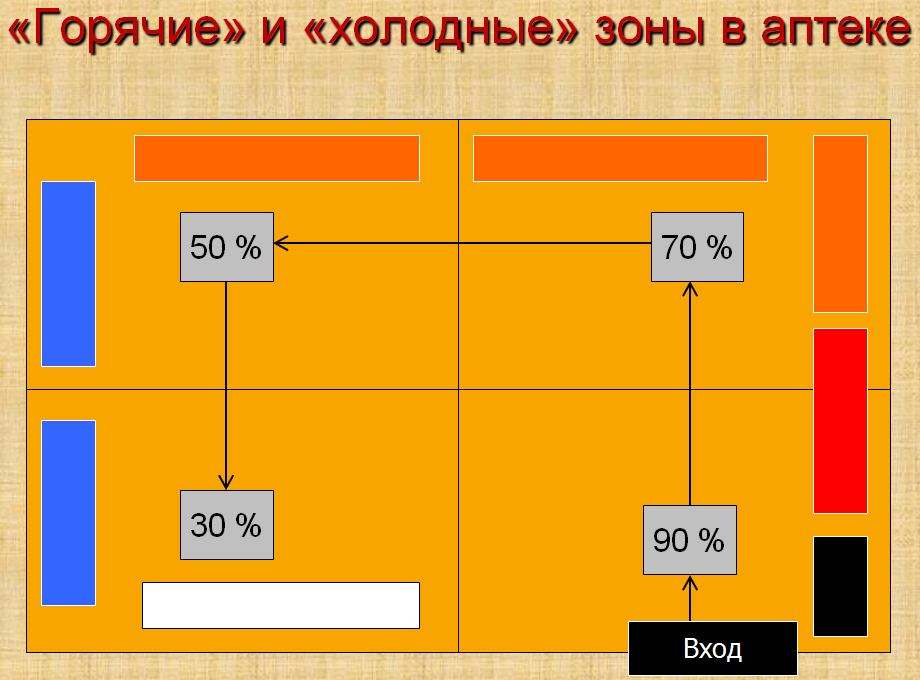 Эта зона находится:
· полки с правой стороны от 
потока движения покупателей
(на расстоянии приблизительно 
160 см от пола);
· зоны, где покупатель видит препараты, расположенные напротив входа;
· зоны возле касс.
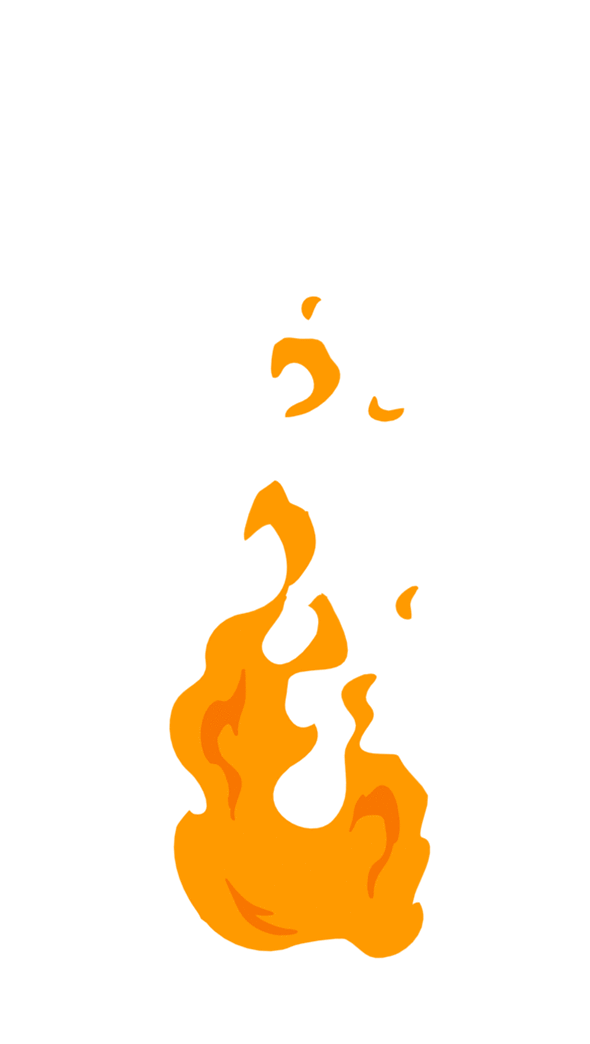 Холодная и ледяная зона
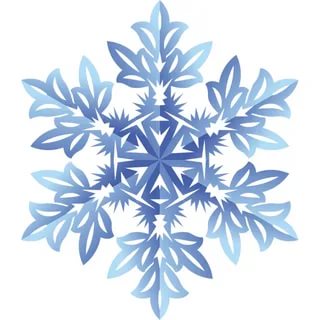 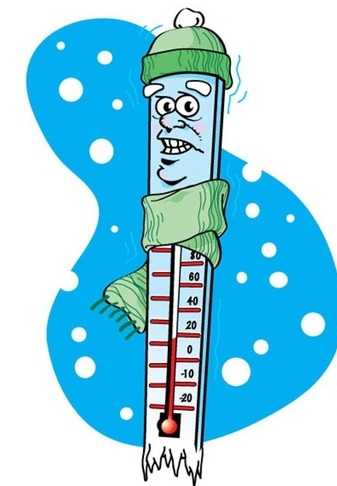 Холодная зона, которую посещают от 20    до 30% покупателей и которая является    наиболее удаленной от входа в аптеку. 
В "холодной зоне" размещают товары, имеющие небольшой, но стабильный спрос (изделия медицинской техники, фиточаи и фитосборы, лекарственные травы, перевязочные материалы, предметы ухода за больными), косметику, товары детского ассортимента.
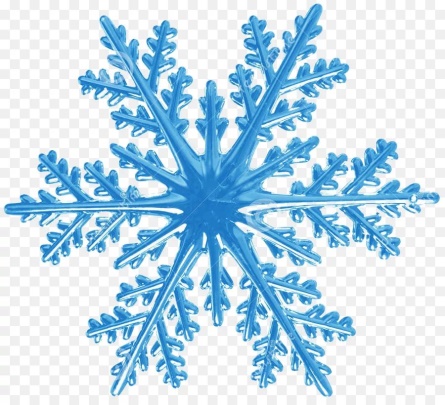 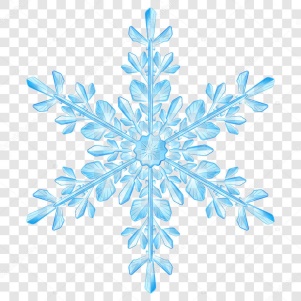 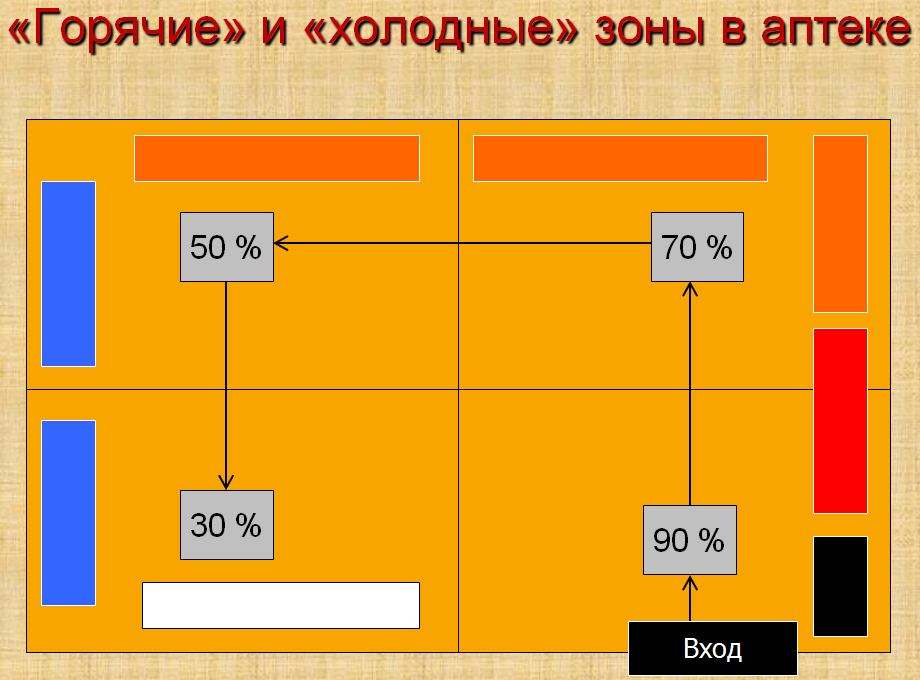 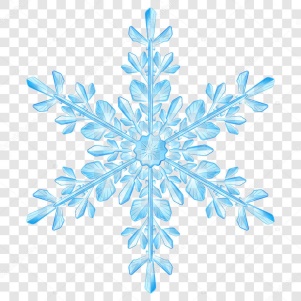 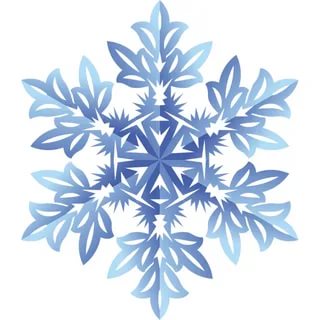 Ледяная зона, которую посещают до 10% покупателей, находится около выхода с левой стороны и является абсолютно невыгодной в коммерческом плане. На этой площади можно разместить диван, стол и стулья для отдыха, декоративные элементы и цветы.
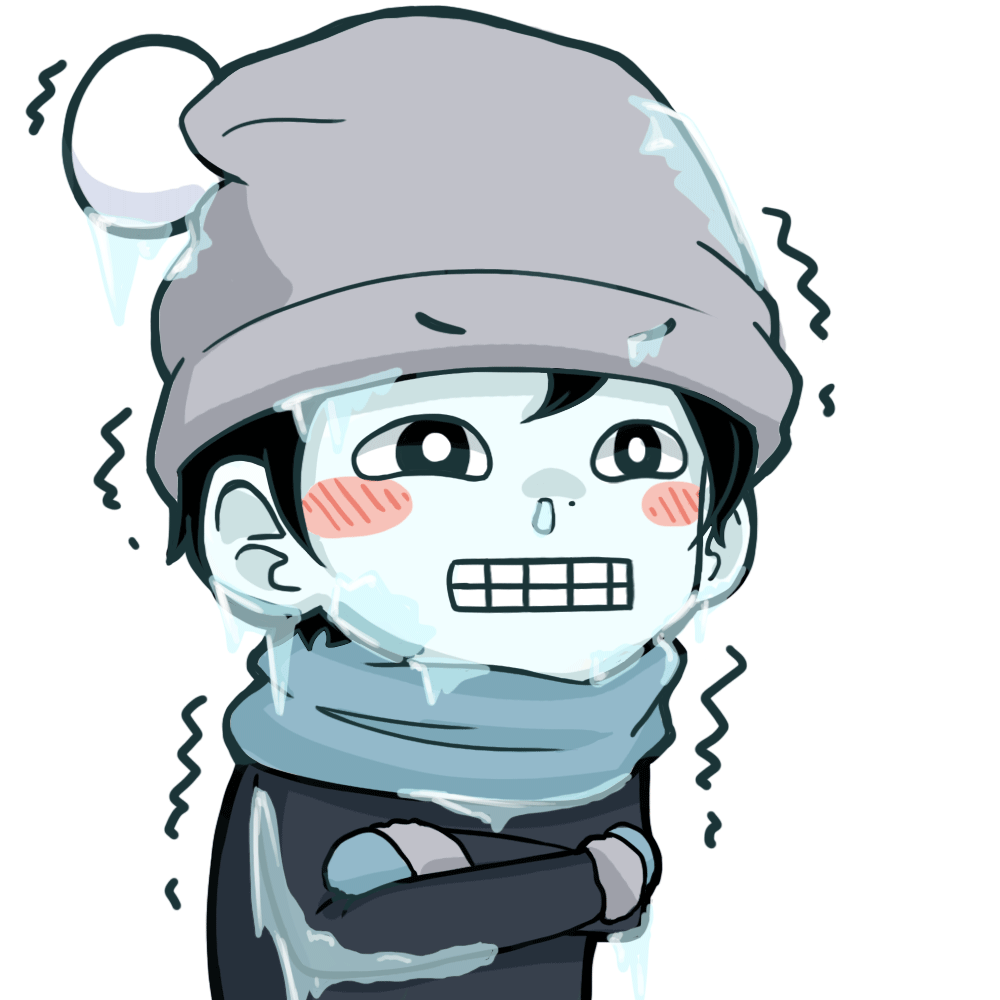 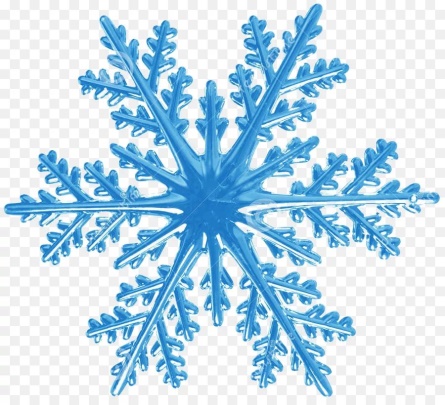 Таким образом оформление витрины в аптечной организации, пожалуй, наиболее сложный процесс, т.к. значительный ассортимент необходимо совместить с возможностями зрительного восприятия:
не перегружать витрину (адекватно глазом воспринимается не более 13);
учитывать цветовое сочетание упаковок;
уровень глаз покупателя.
А так же соблюдать другие выше 
перечисленные рекомендации
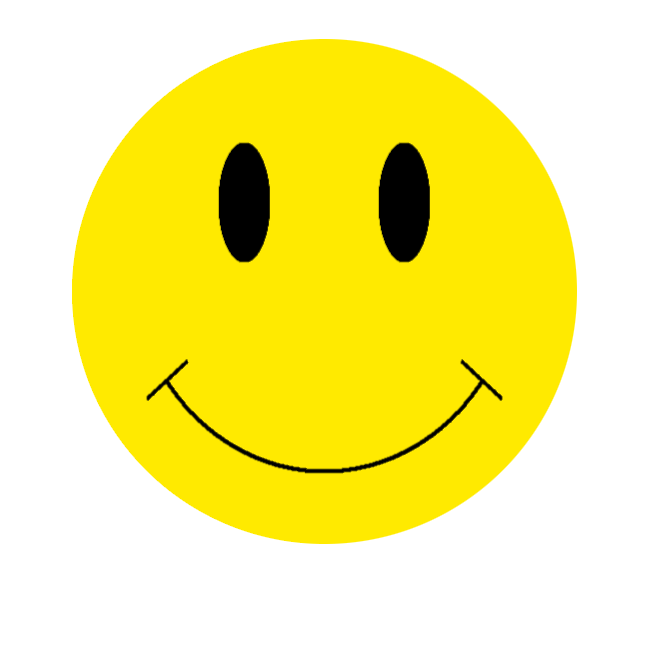 Спасибо за внимание !!!Будьте здоровы !!!
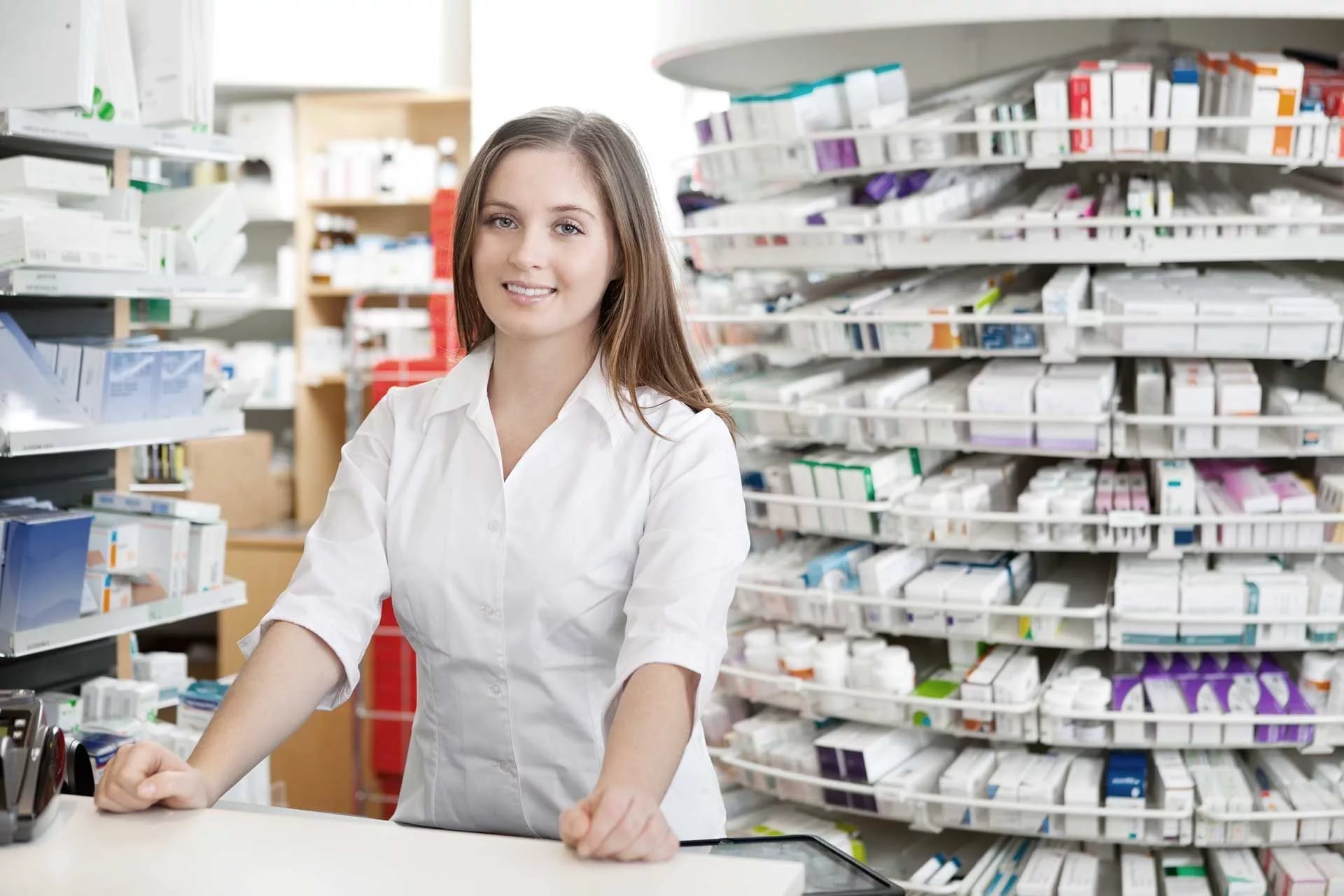